きせつ　と　てんき
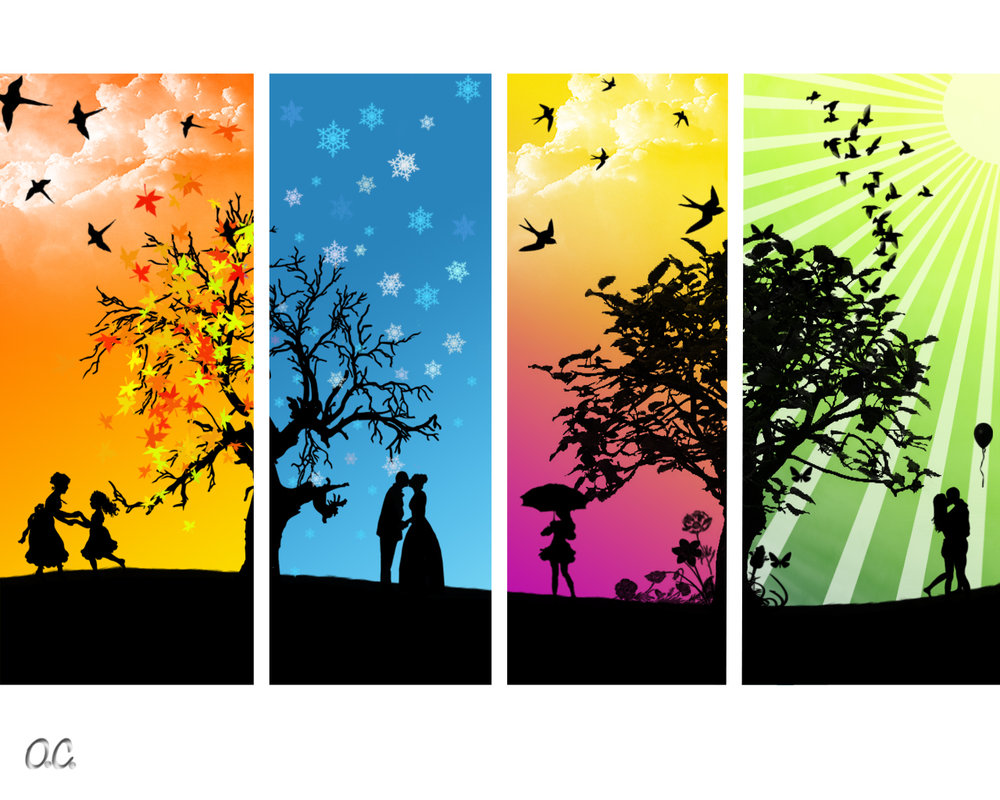 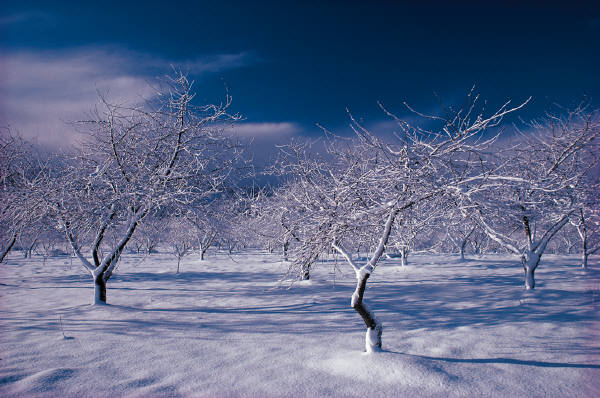 ふゆのかんじはどちらでしょうか
冬
春
まちがいました
もう一同やってください。
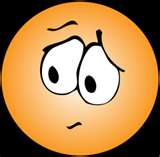 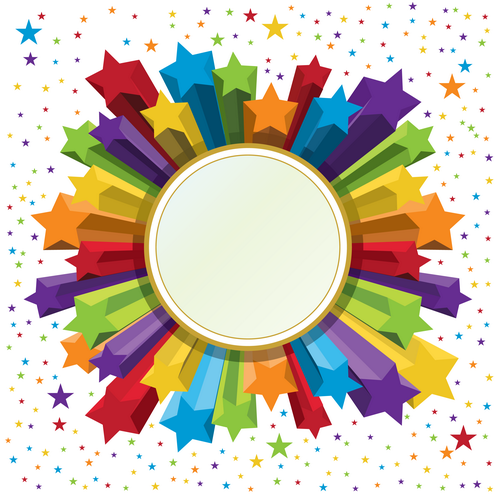 正解
冬
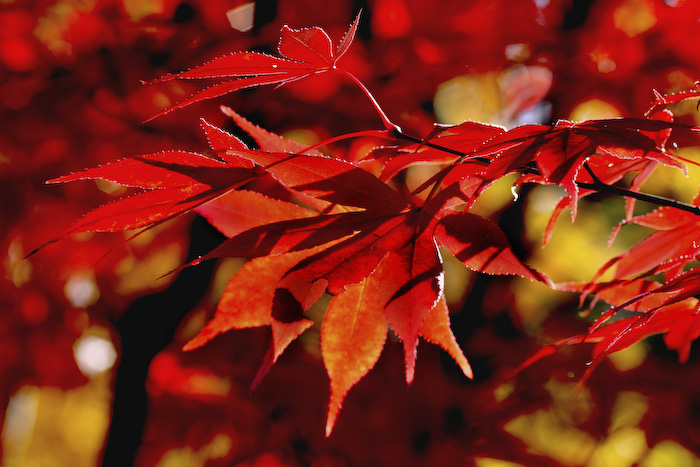 あきのかんじはどちらでしょうか
水
秋
まちがいました
もう一同やってください。
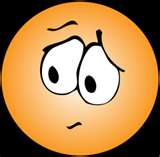 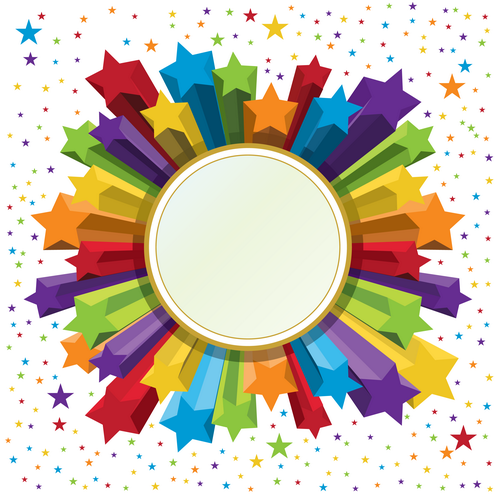 正解
秋
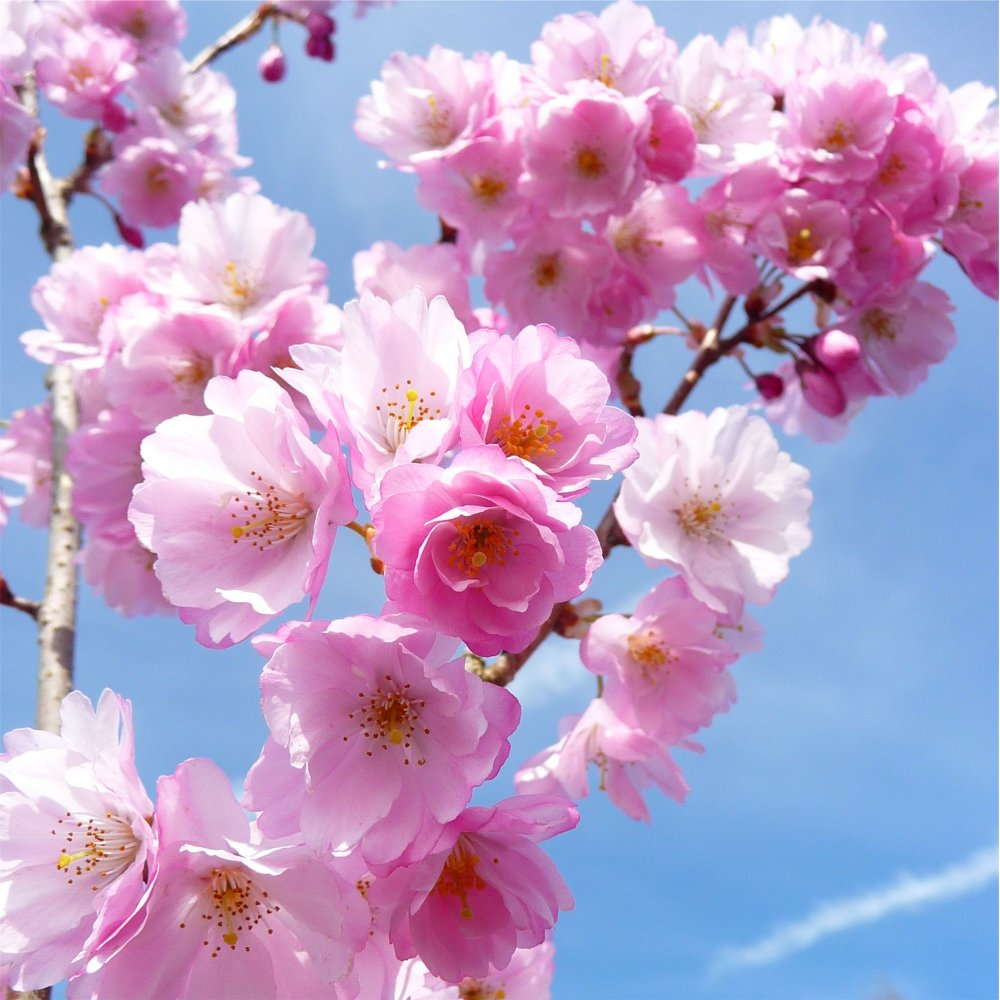 はるのかんじはどちらでしょうか
風
春
まちがいました
もう一同やってください。
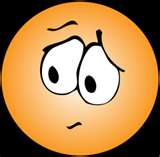 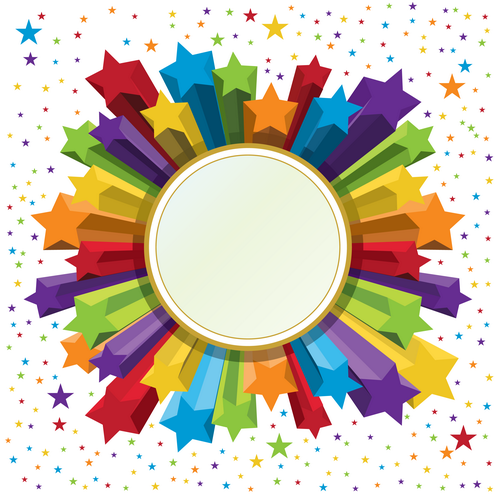 正解
春
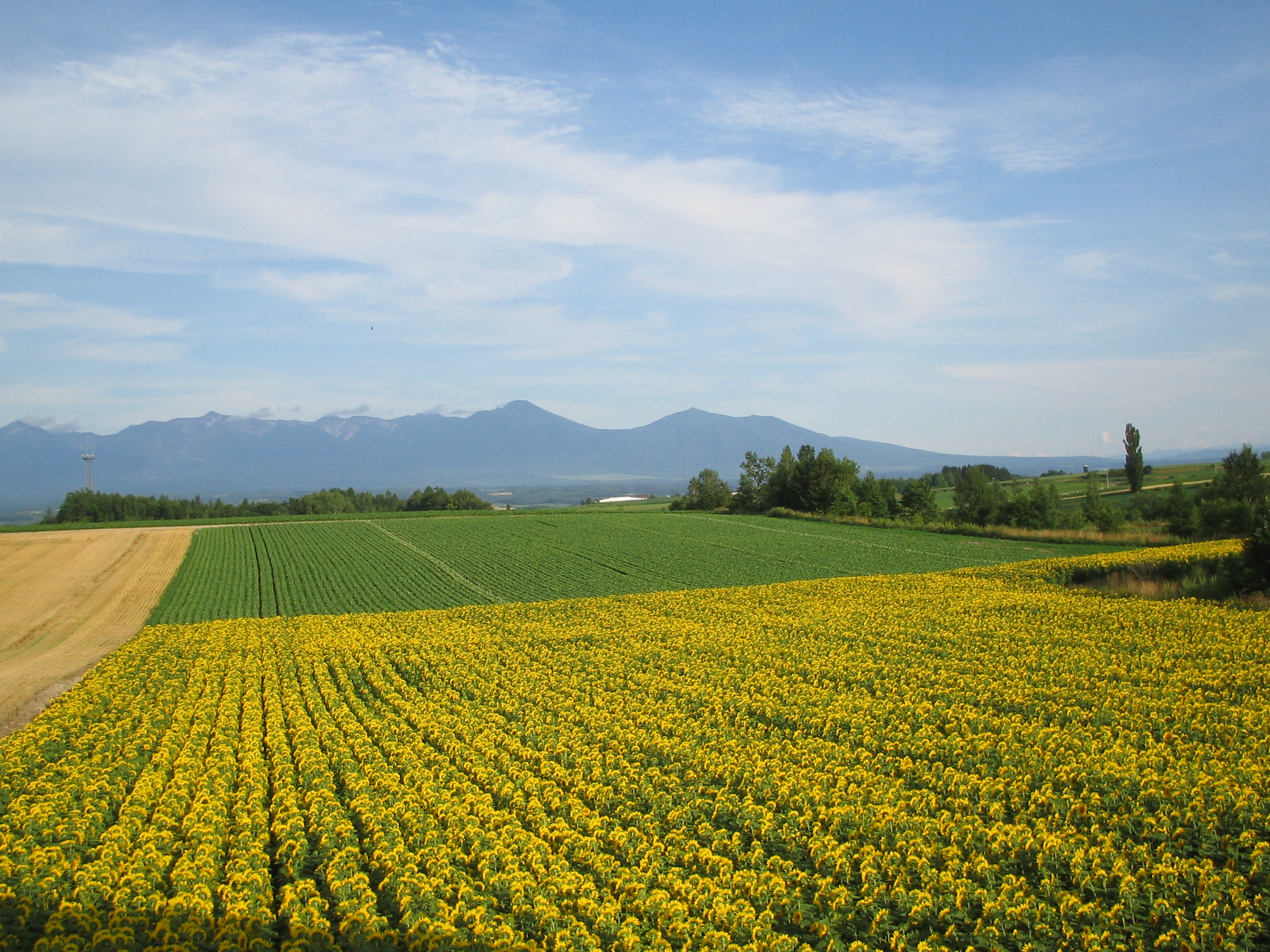 なつのかんじはどちらでしょうか
川
夏
まちがいました
もう一同やってください。
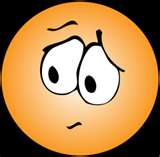 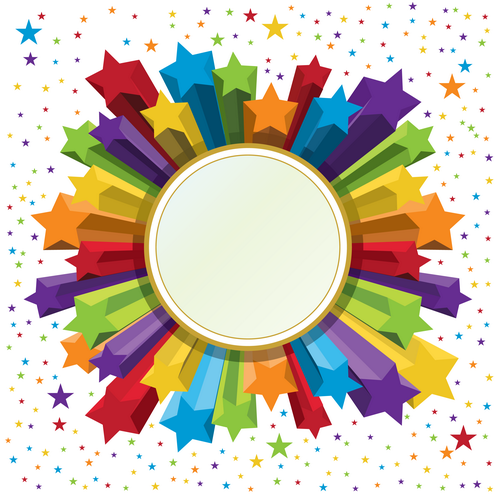 正解
夏
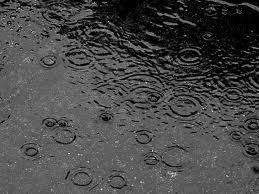 あめのかんじはどちらでしょうか
雪
雨
まちがいました
もう一同やってください。
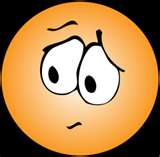 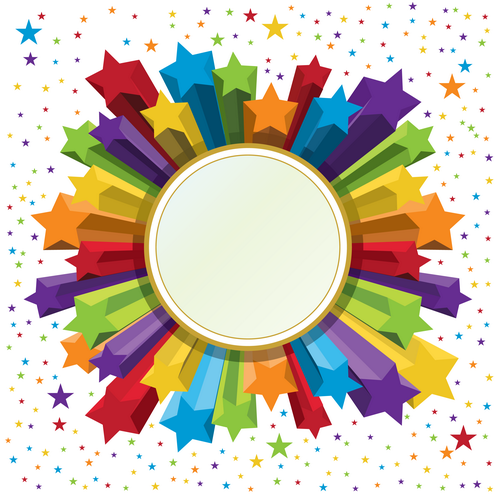 正解
雨
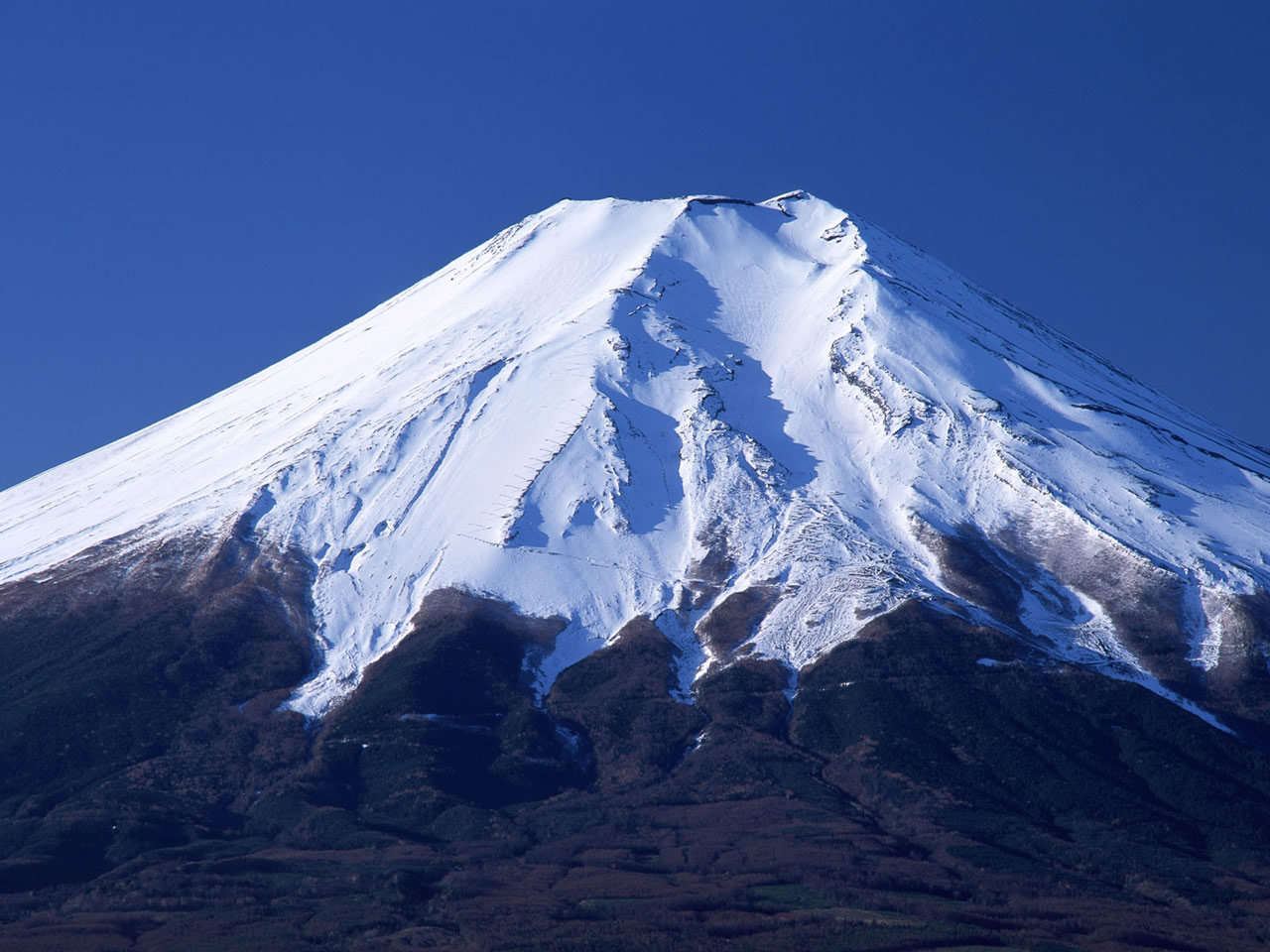 ゆきのかんじはどちらでしょうか
雪
電
まちがいました
もう一同やってください。
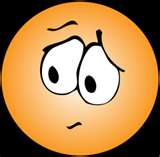 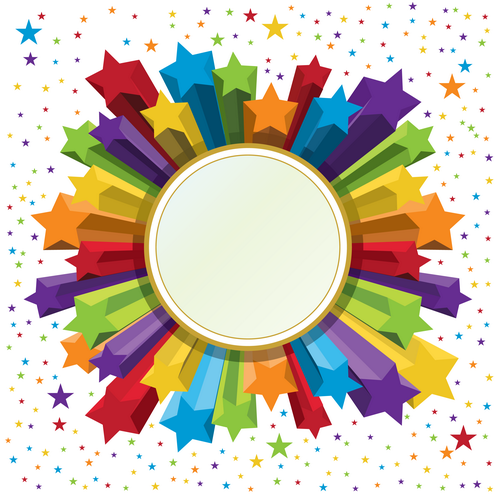 正解
雪
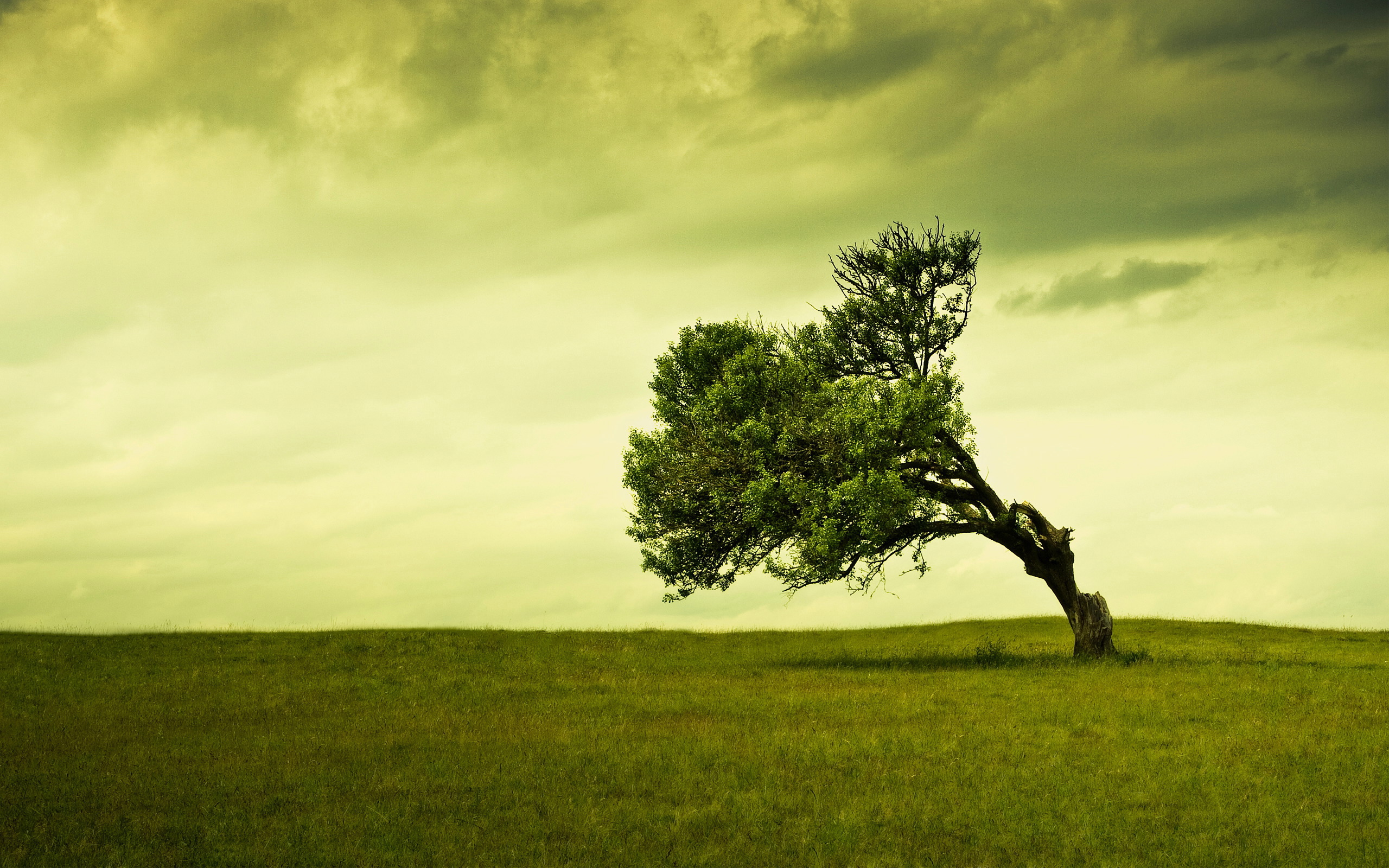 かぜのかんじはどちらでしょうか
風
林
まちがいました
もう一同やってください。
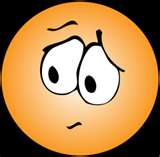 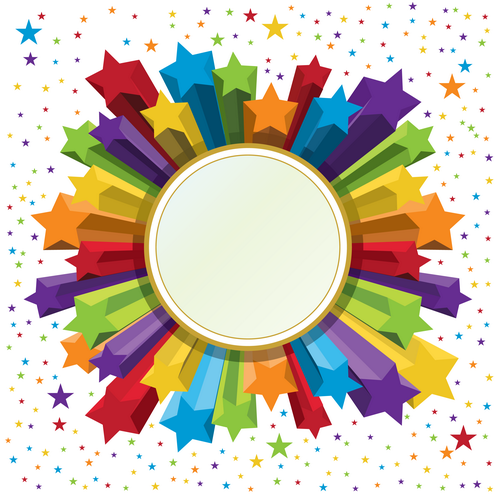 正解
風
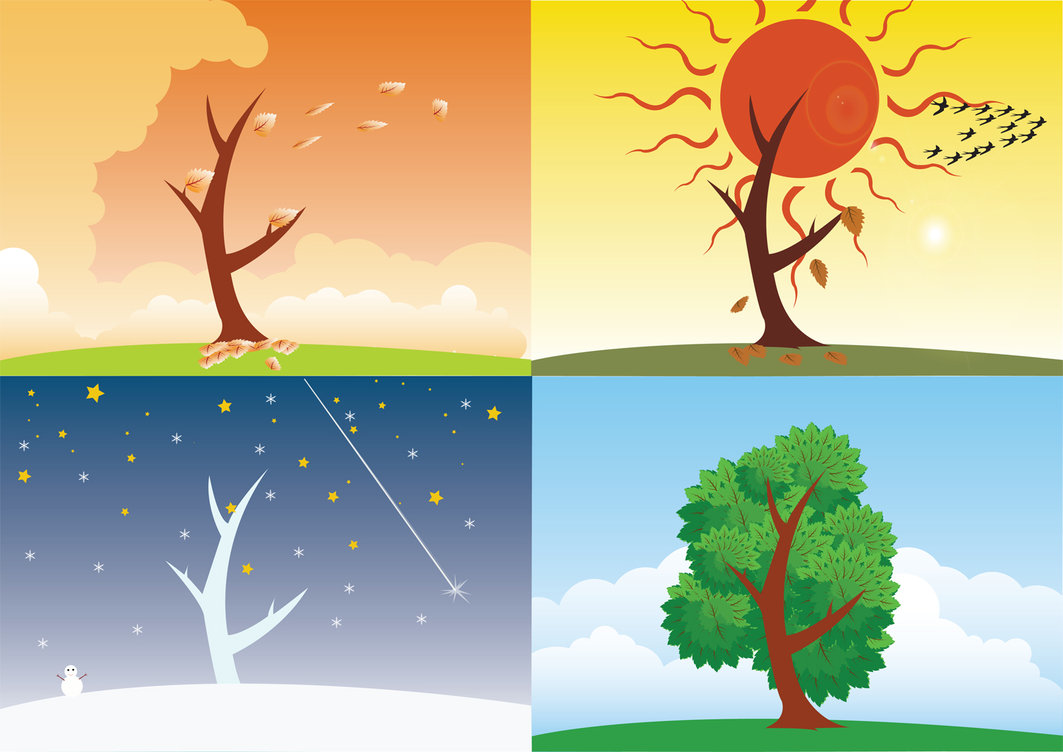 秋
夏
風
くもり
あつい
むしあつい
てんき
春
冬
雨
雪
さむい
はれ